Творческий проектпо технологии
Ученика 9 Б класса 
МБОУ «Средняя общеобразовательная школа №13»
Козырского Сергея Александровича
г.Новокузнецк, 2012г.
Руководитель проекта
Караваев
Николай Александрович
.
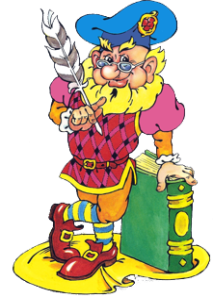 Проект
Подставка под канцелярские принадлежности
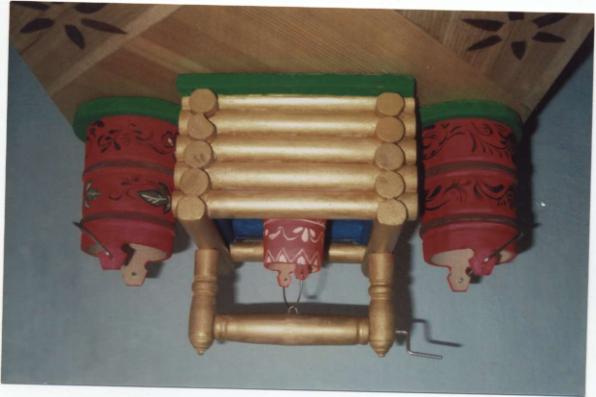 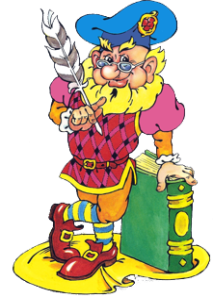 Цели и задачи
Цель: РАЗРАБОТАТЬ ПРОЕКТ И ВЫПОЛНИТЬ ПО ПРОЕКТУ ИЗДЕЛИЕ
  Задачи:
Выполнить изделие хорошего качества.
Усовершенствовать свои навыки в разработке конструкций
Усовершенствовать свои навыки в работе на механическом оборудовании
Усовершенствовать свои навыки в приемах ручной обработки конструкционных материалов
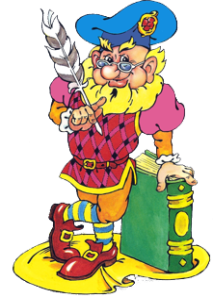 Обоснование выбранной идеи
Я долго думал о том какую бы мне сделать оригинальную подставку под канцелярские принадлежности для младшей сестры.
Я просмотрел журналы с поделками, но ничего стоящего не нашёл. Когда я был в деревне и увидел там колодец, мне в голову пришла идея сделать подставку в виде колодца с двумя бочонками под ручки и карандаши. В общих чертах получилось неплохо.
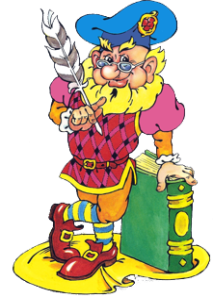 Разработка конструкции изделия и выполнение эскизов и чертежей деталей изделия
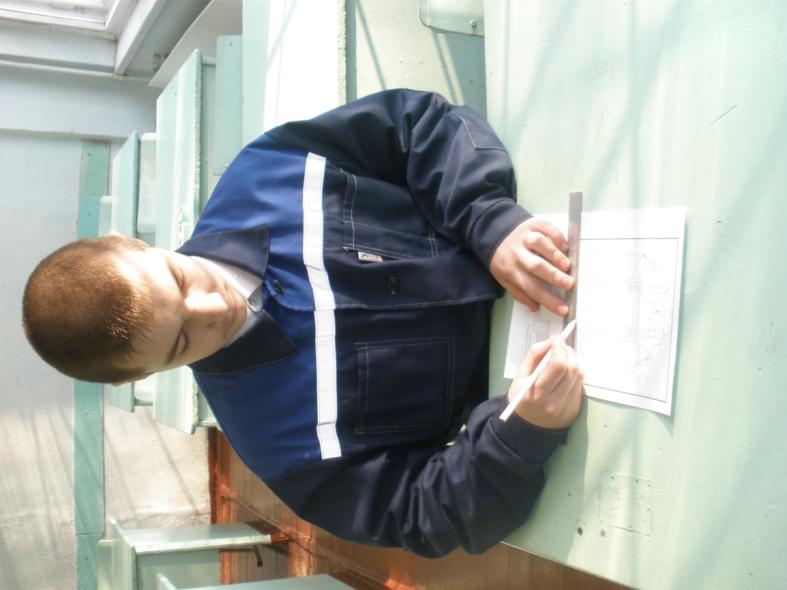 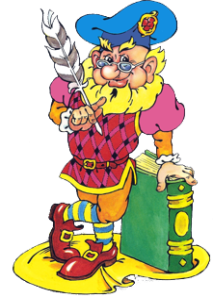 Отрезание заготовок деталей сруба
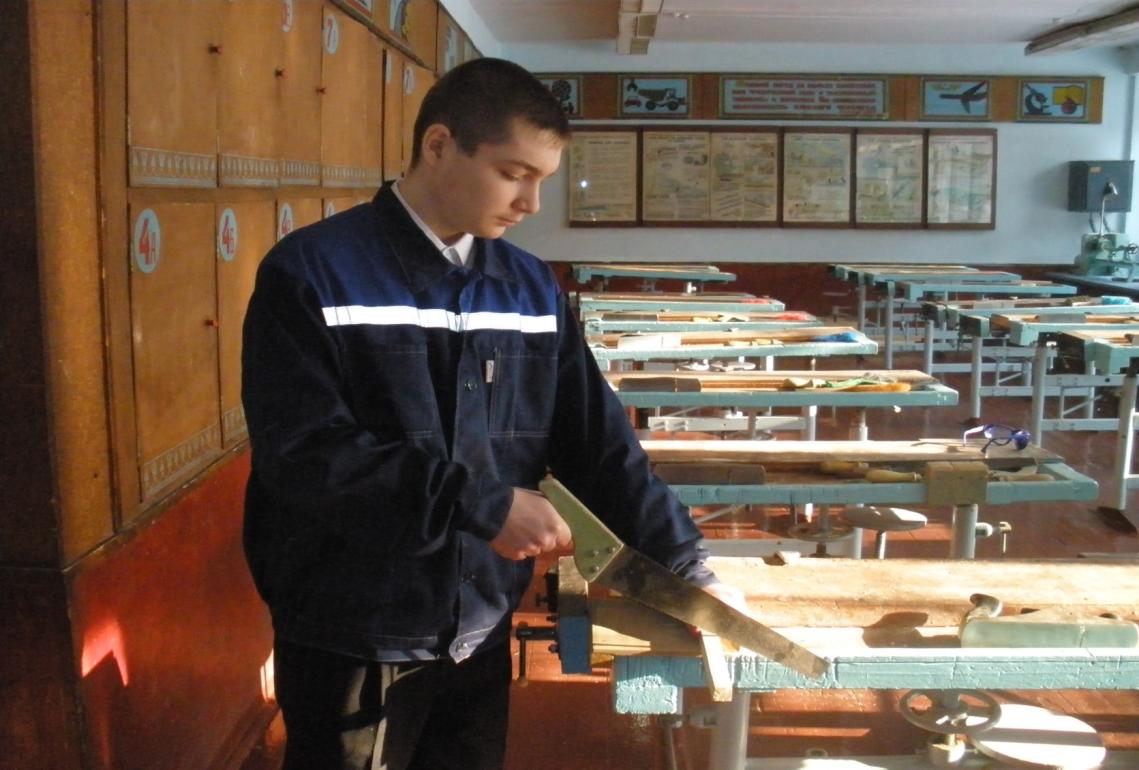 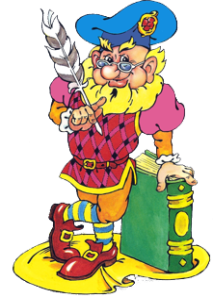 Вытачивание на токарно-винторезном станке заготовок деталей сруба
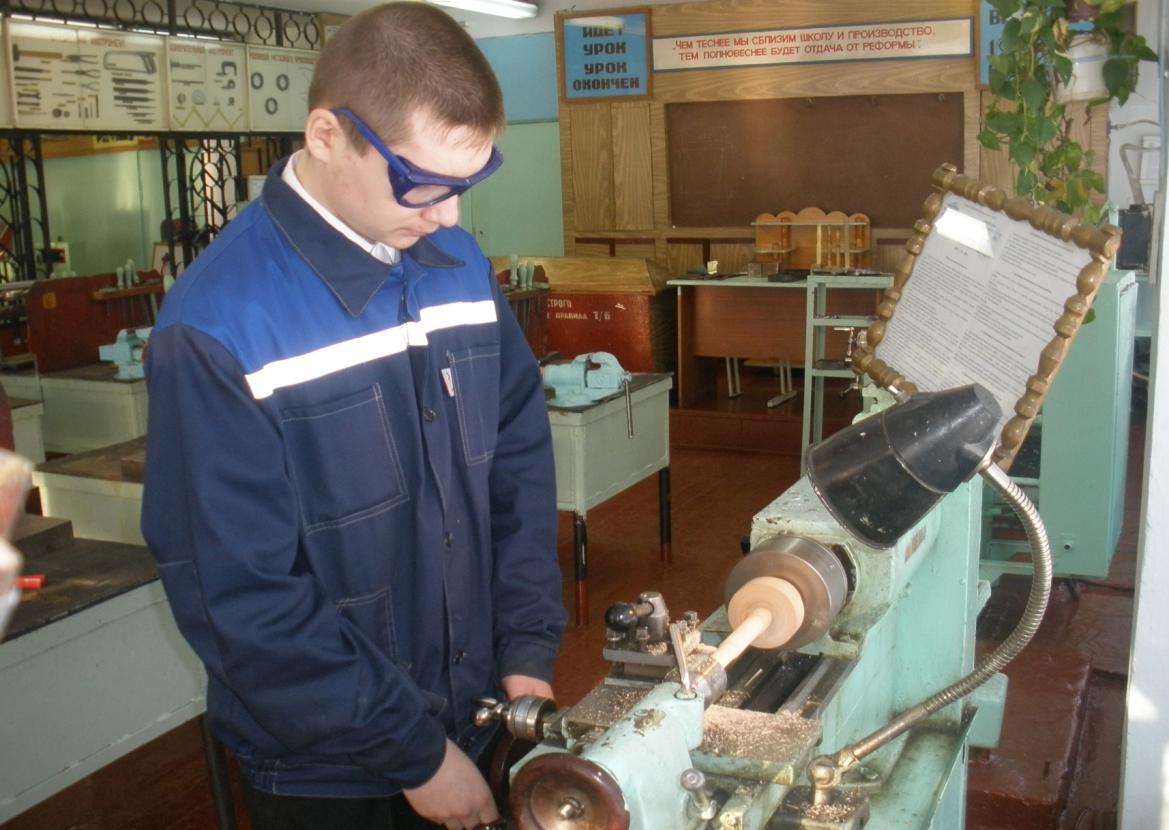 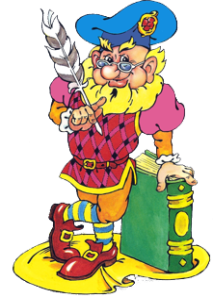 Сверление отверстий диаметром Ø 16 в кондукторе
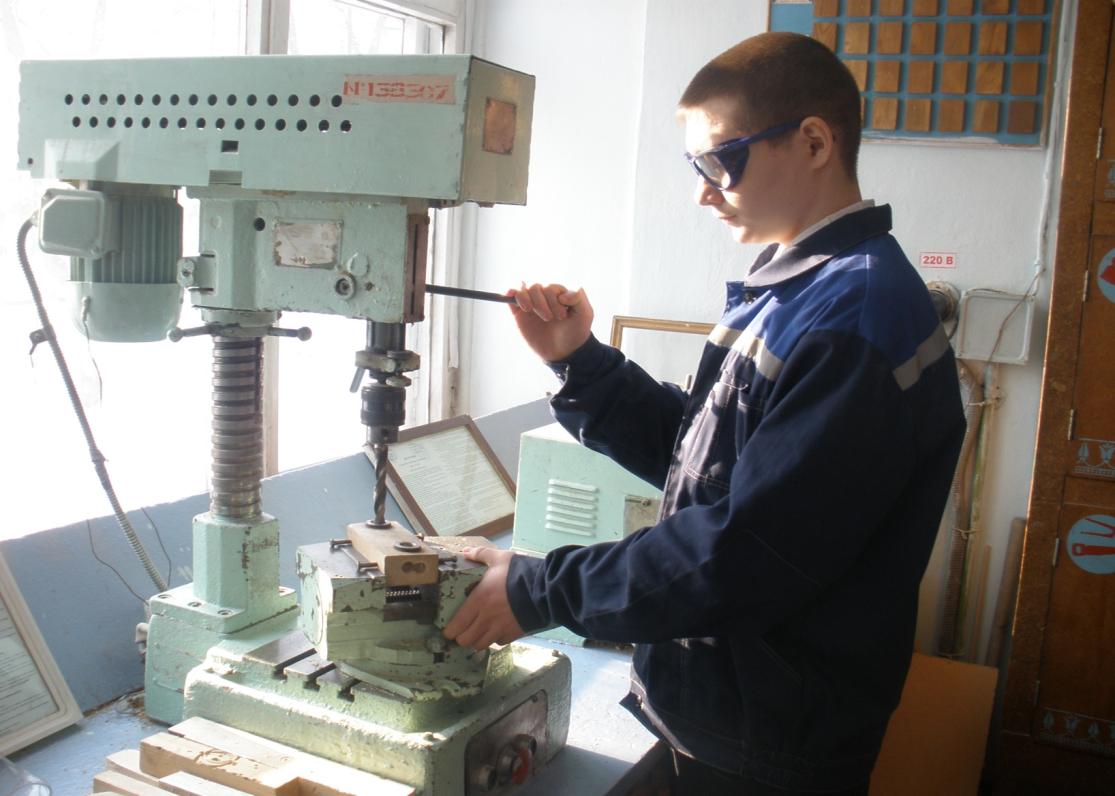 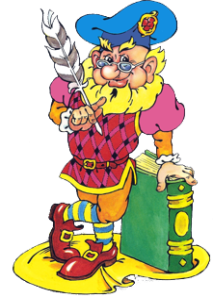 Строгание заготовки для основания сруба колодца
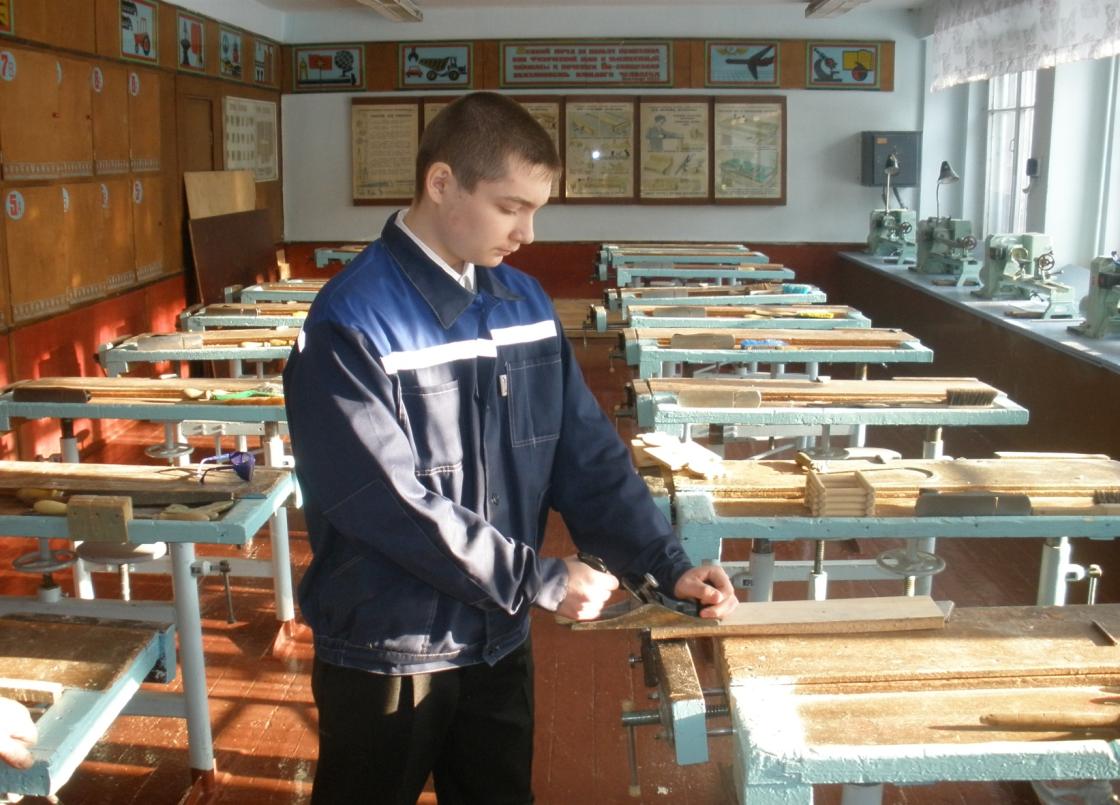 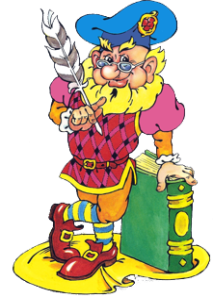 Разметка и выпиливание основания сруба колодца
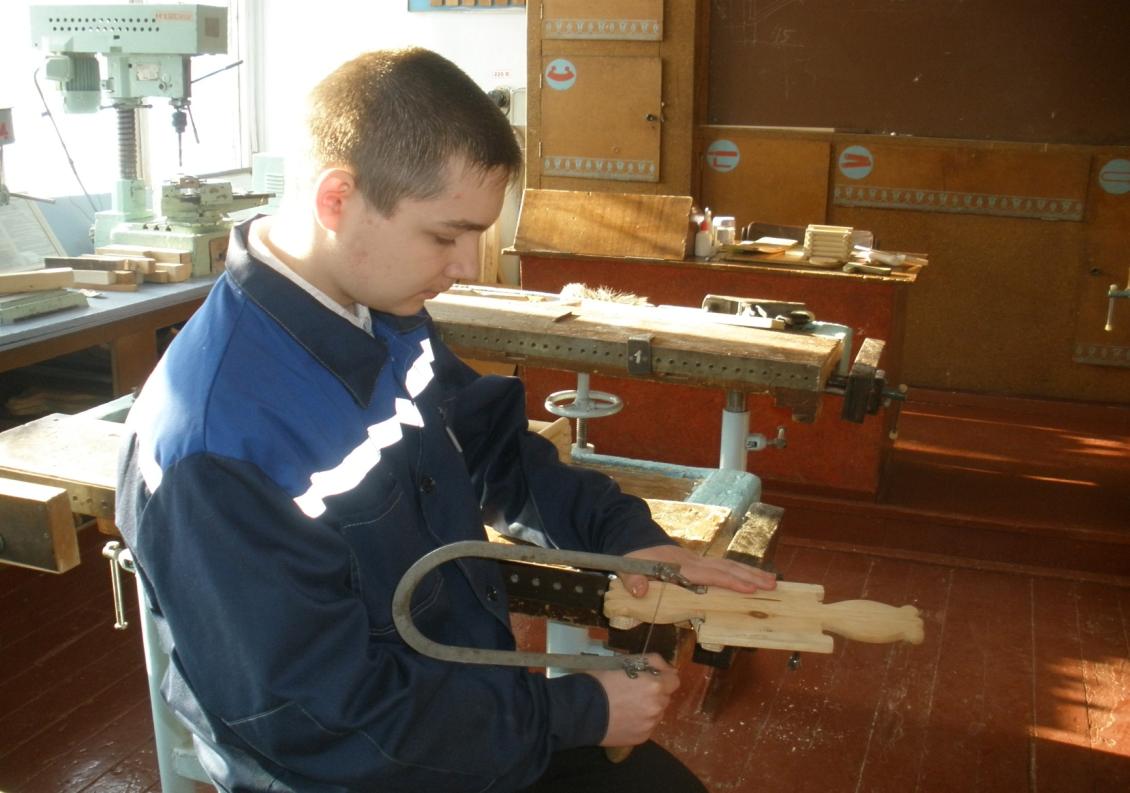 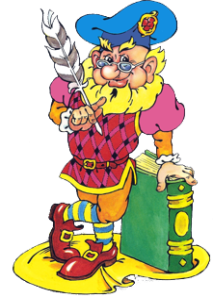 Сверление отверстия в заготовке большого ведра перовым сверлом
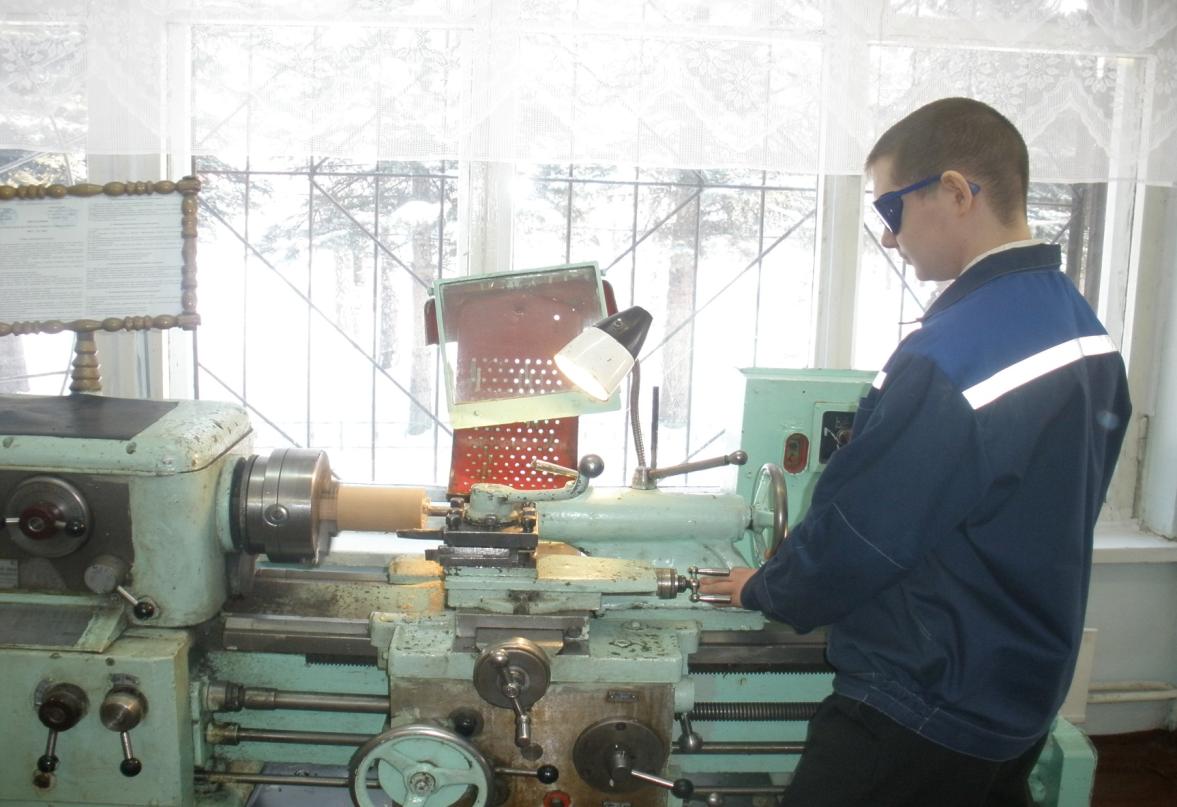 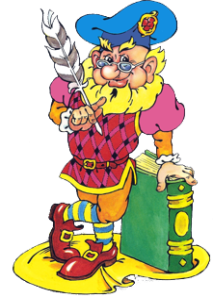 Растачивание внутренней и точение наружной конических поверхностей
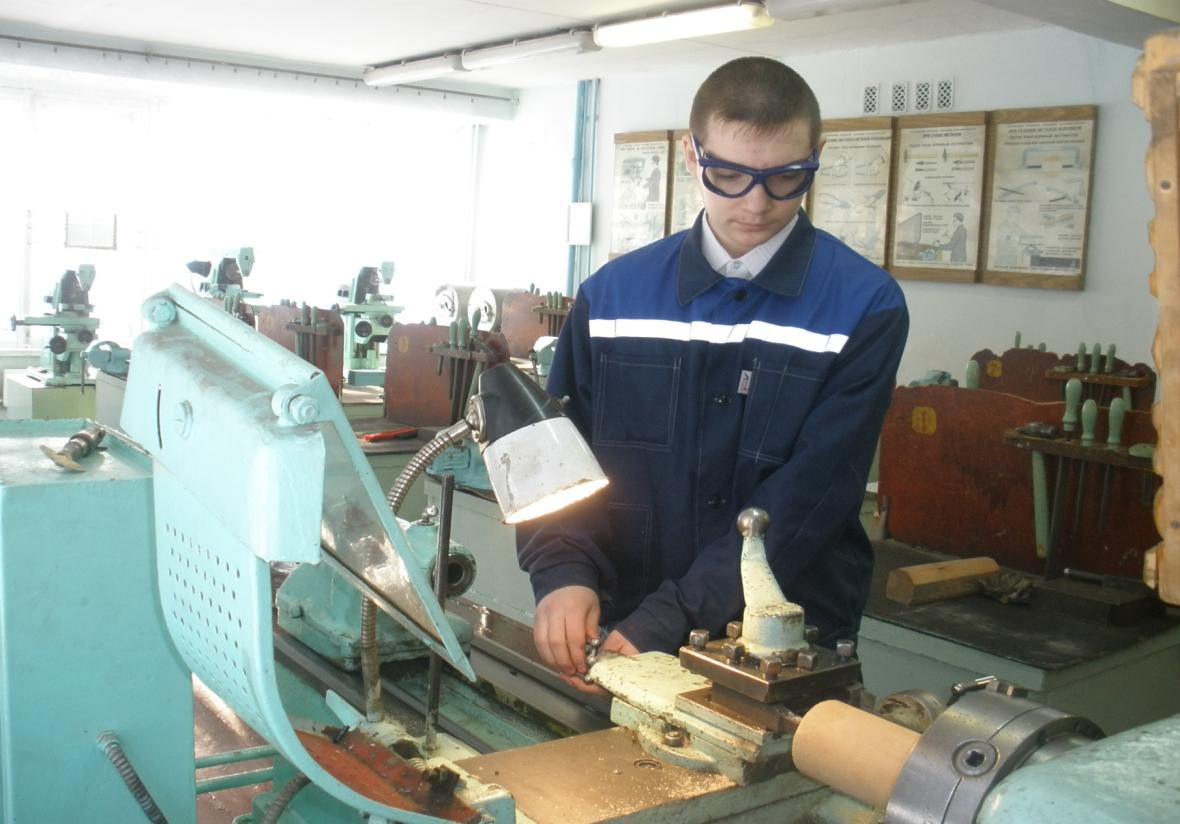 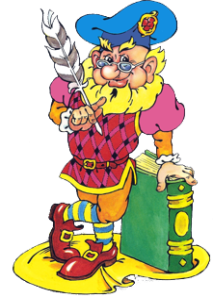 Протачивание фасонным резцом обручей большого ведра
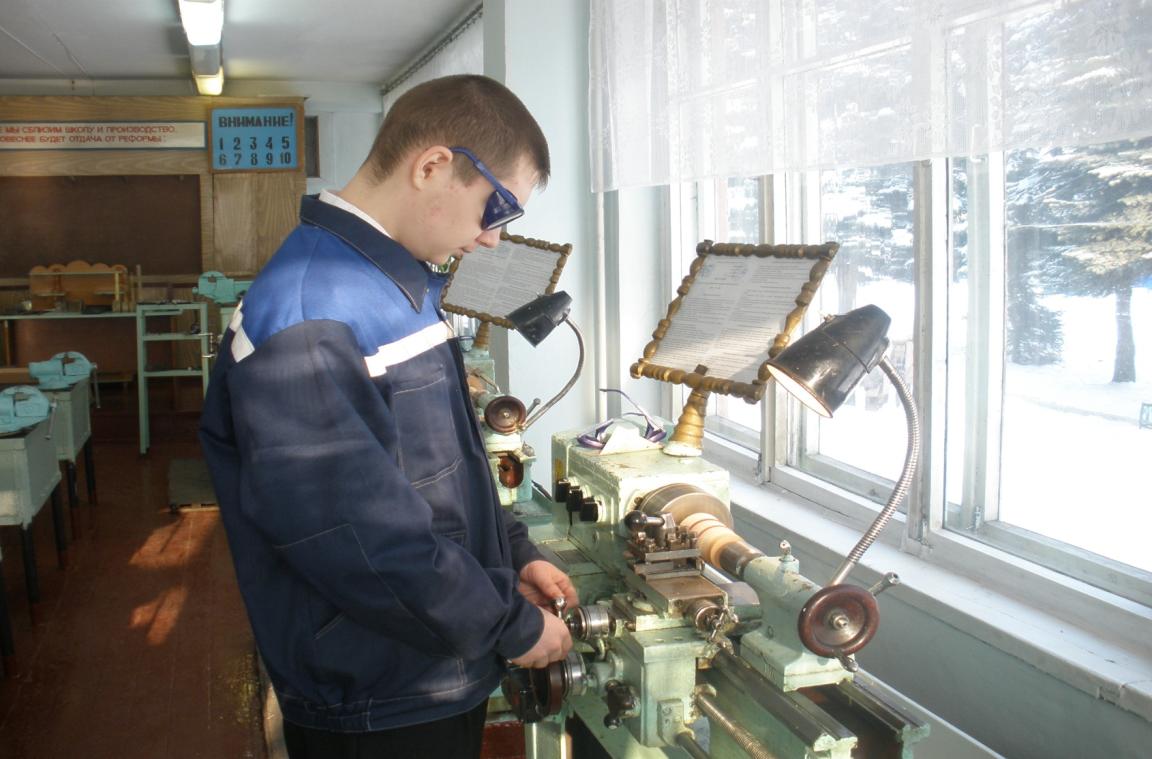 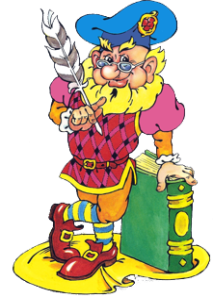 Сверление отверстий ушков по разметке
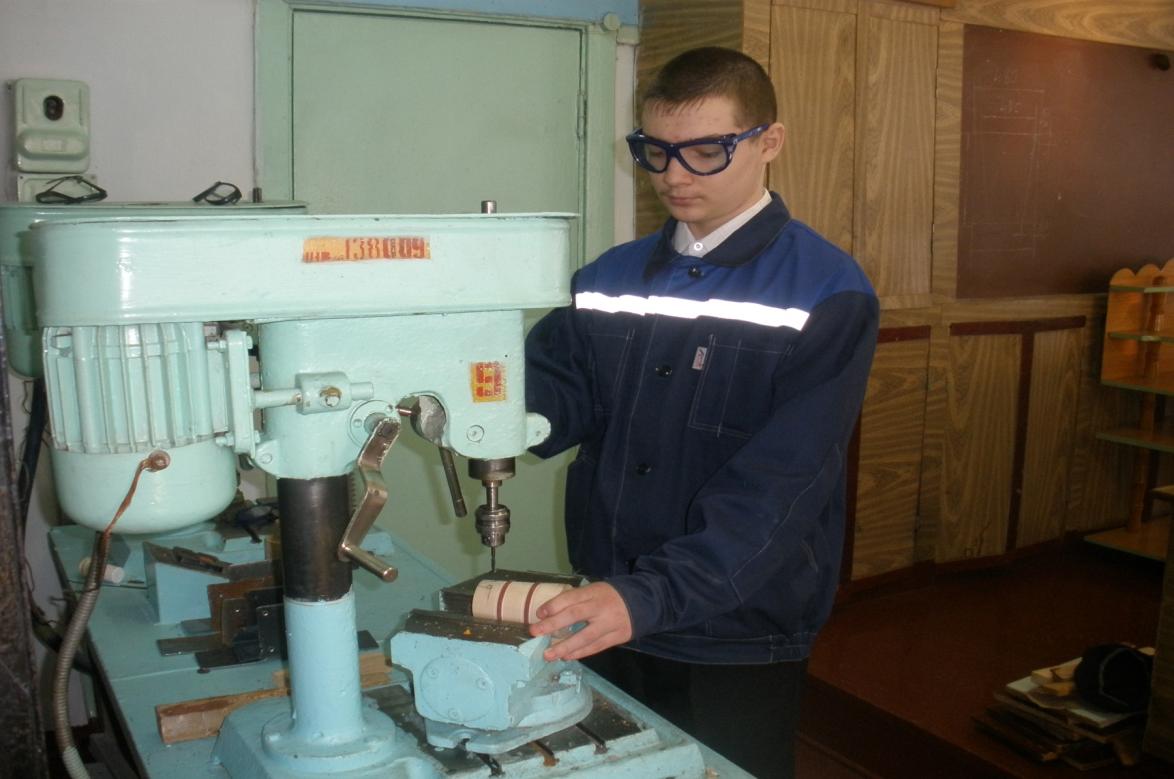 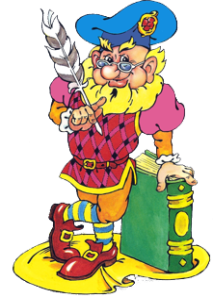 Пиление формы ушков по разметке
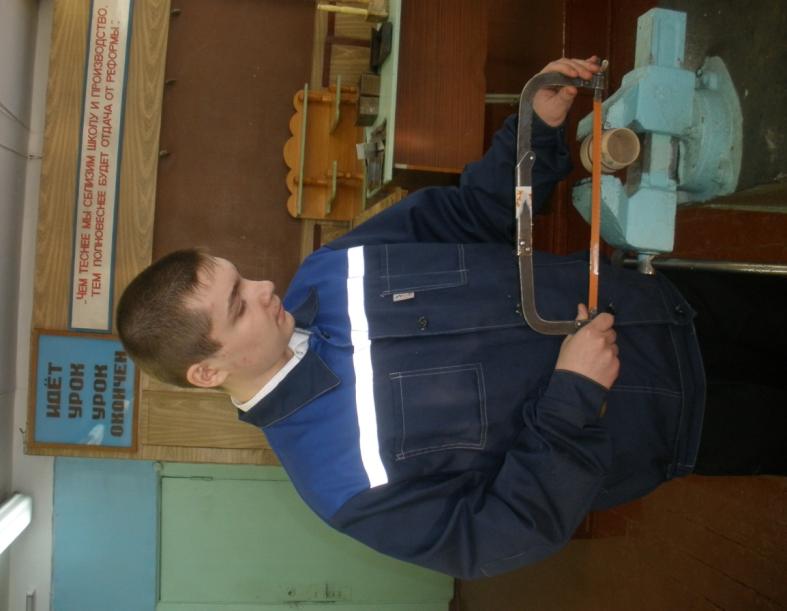 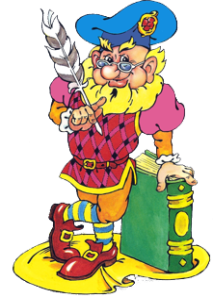 Изготовление стоек и малого ведра колодца
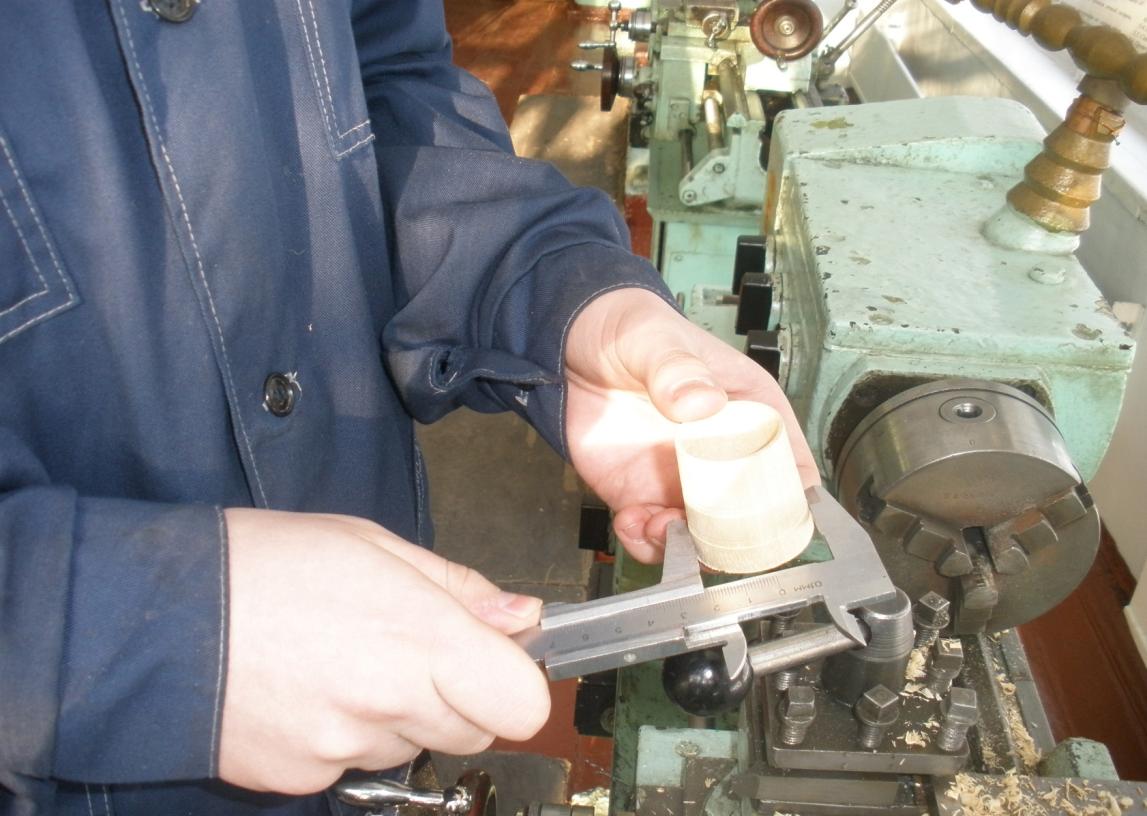 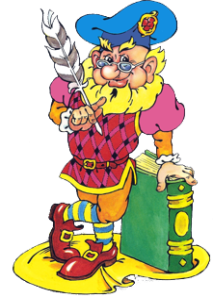 Сборка деталей колодца
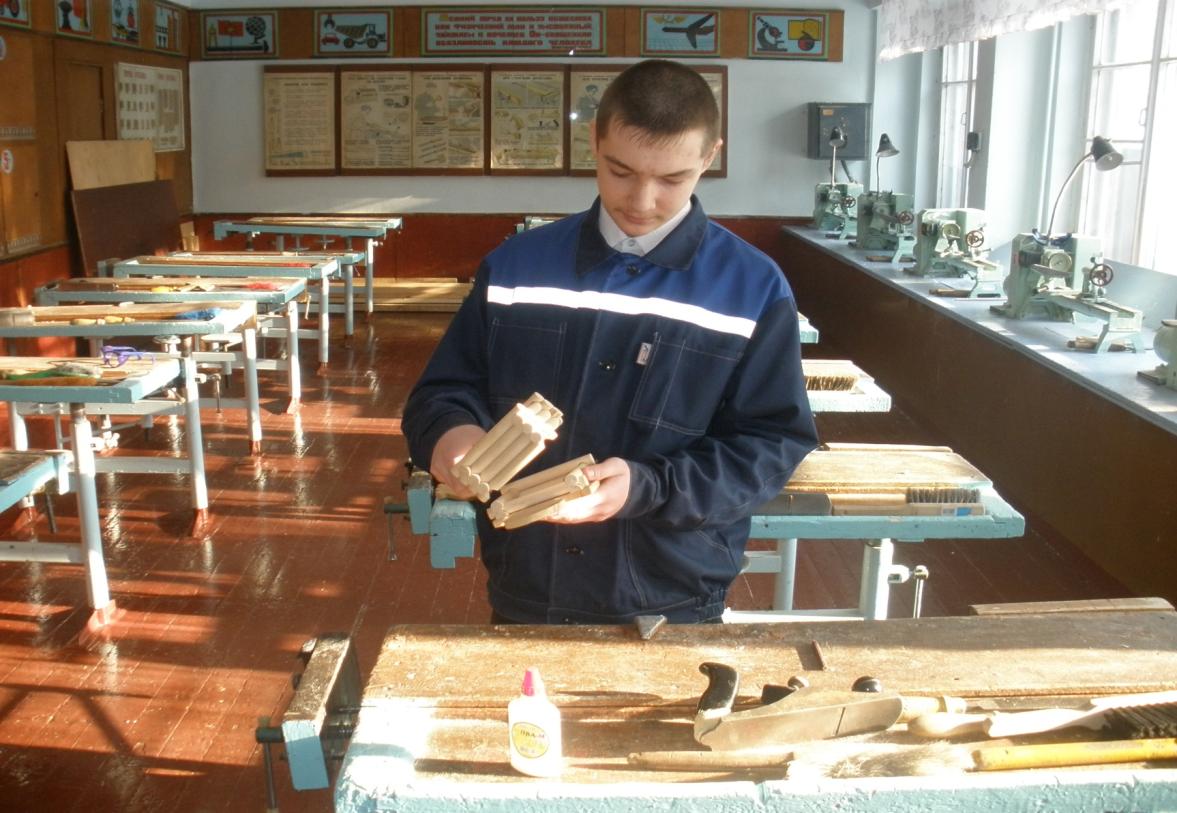 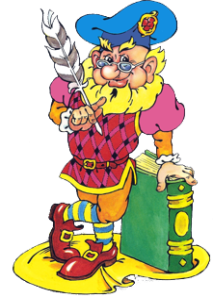 Отделка изделия (окрашивание и роспись)
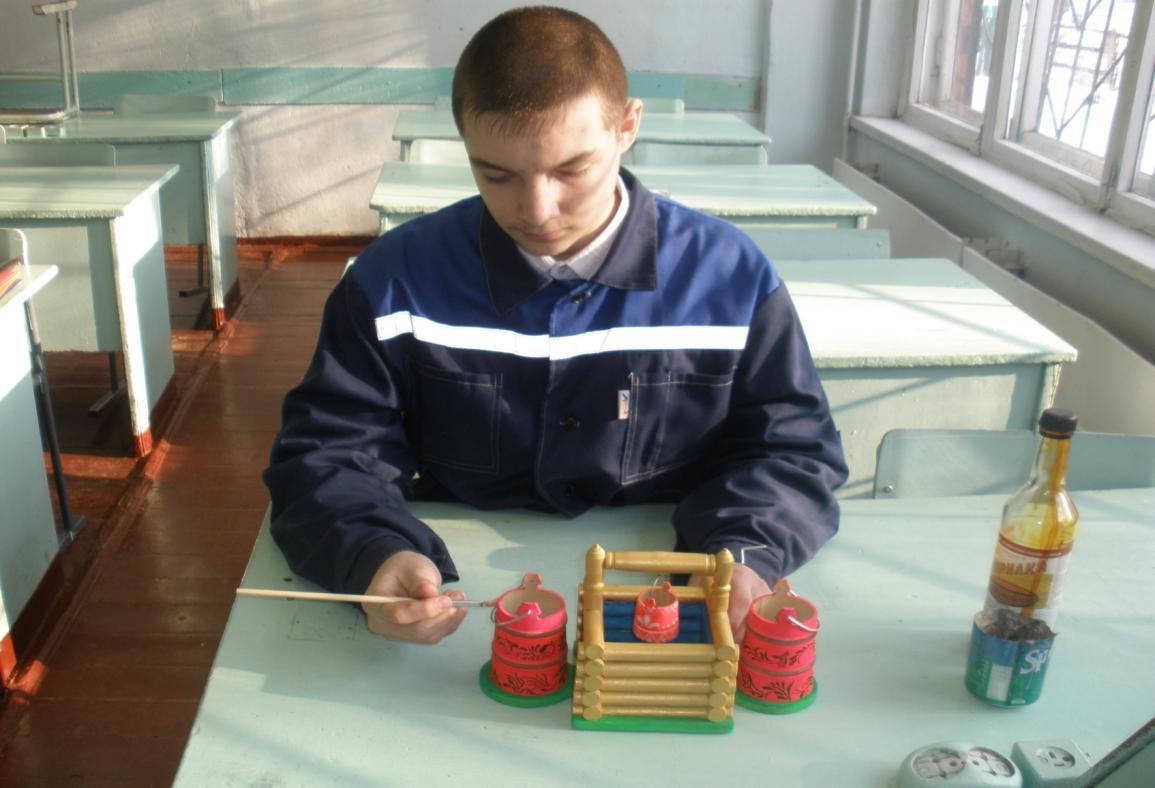 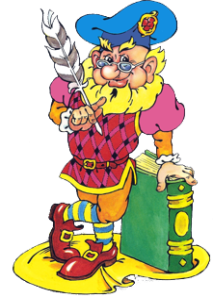 Готовое изделие
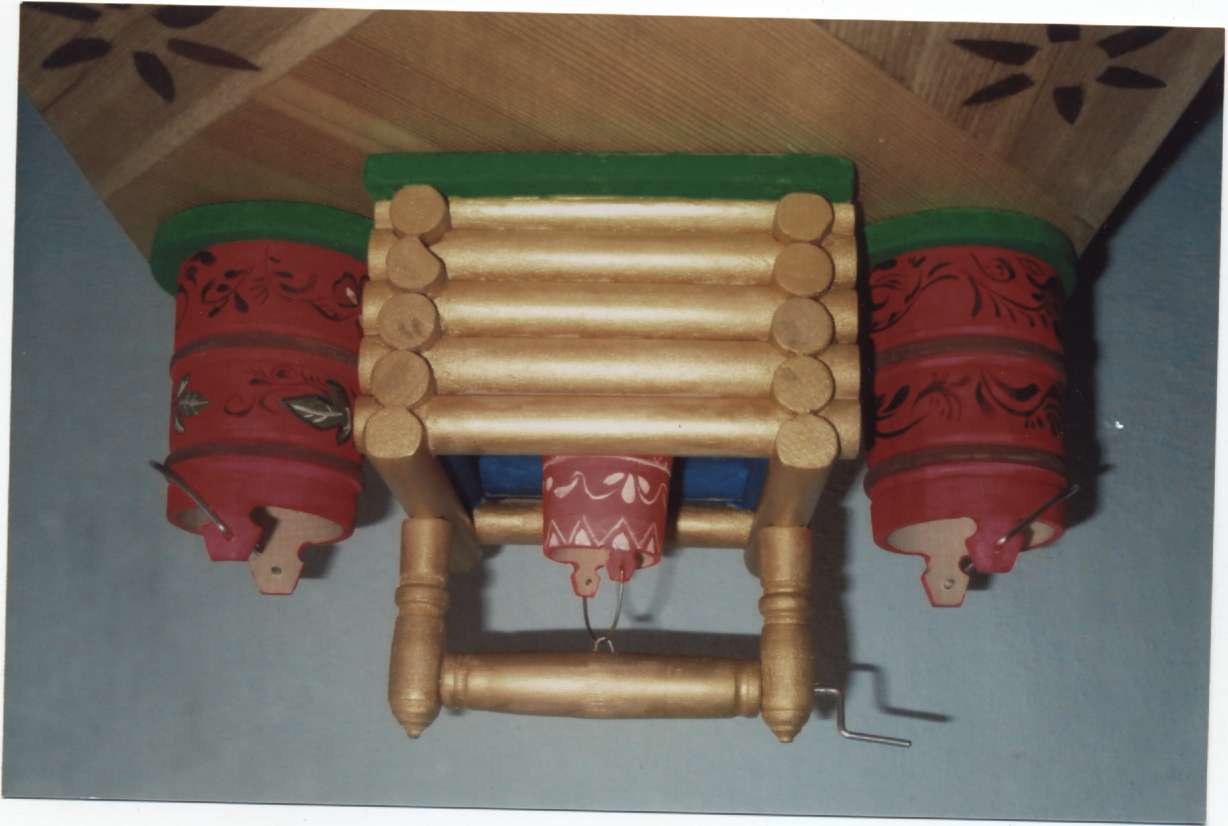 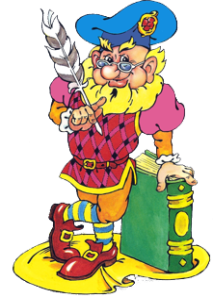 Спасибо 
за внимание
.
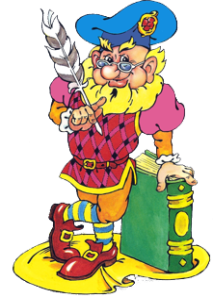